Tissue-Engineered Skeletal Muscle Stimulator
Syed Asaad Hussain
Spencer Ryan Keilich
Stephanie Jo Lindow
Shreyas Renganathan
[Speaker Notes: Asaad]
Overview
Background
Significance 
Drug Approval Process
Background Research
Current Devices
Project Direction
Problem Statement
Goals
Objectives and Constraints
Design Specifications
Alternative Designs
Design Evaluations
Final Design
Final Design Diagrams
Proof-of-concept
Design Validation
Demonstration (Video)
Conclusions & Recommendations
3
[Speaker Notes: Asaad]
Background
4
Significance
Serious injuries and disease can lead to the loss or damage of skeletal muscle tissue
Example: Muscular Dystrophy affects 32,000 people between the ages of 5-24 annually in the USA [1]
Annual cost of treatment is $4,600/person [1]
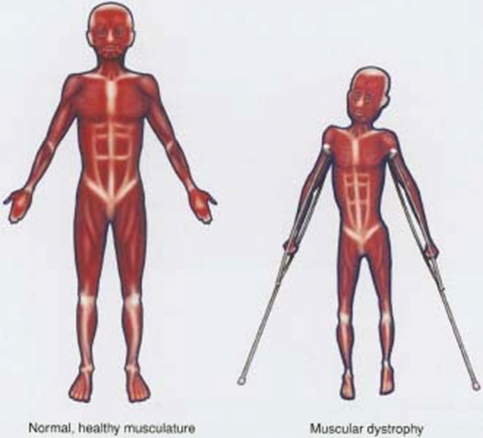 In vivo animal models lack the essential genetic component to model disease
Example: Facioscapulohumeral Muscular Dystrophy
There is a need for accurate human in vitro skeletal muscle models
[2]
[1] Center for Disease Control and Prevention, 2014
[2] Emery, Alan E. 1994 M. Muscular Dystrophy
5
Drug Approval and Our Device
Our Device saves money and time
2-10 Years
3-6 Years
6-7 Years
90% Failure
[1] Crasto, A. 2014. The FDA’s Drug Review Process
6
Muscle Formation from Cells
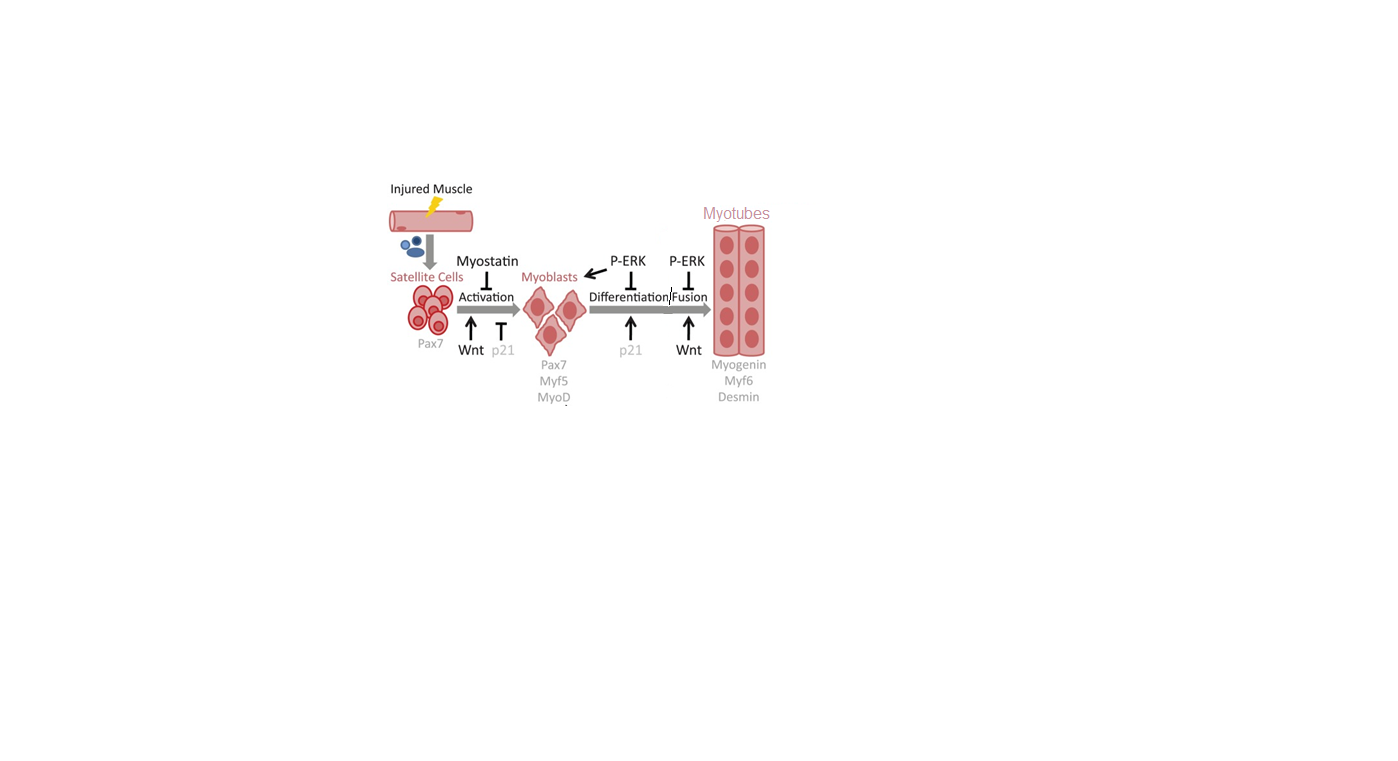 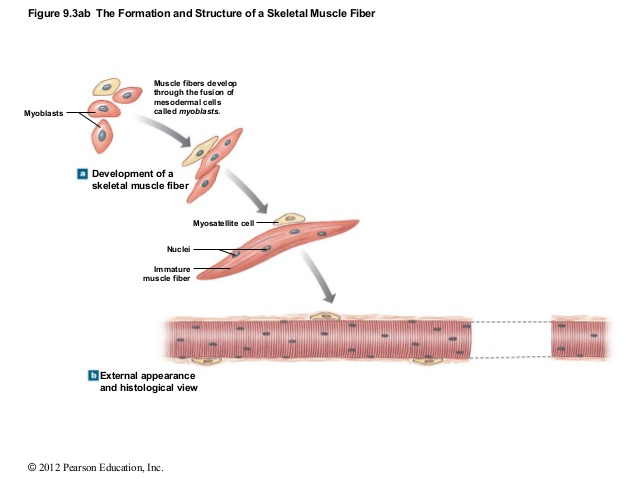 [1] Burks, T.N., Cohn, R.D. “Role of TGF-β signaling in inherited and acquired myopathies” Skeletal Muscle. 2011. May 4; 1(1), 1-19.
[2] Gilles AR, Lieber RL. Structure and function of the skeletal muscle extracellular matrix. Muscle Nerve. 2011;44:318-331.
7
Key Characteristics of Muscle
Anchorage
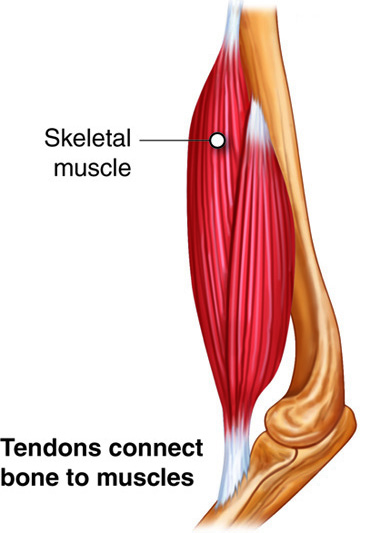 Stimulation
8
Current Devices
[1]
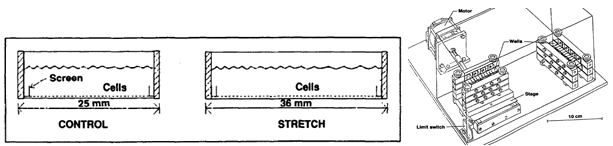 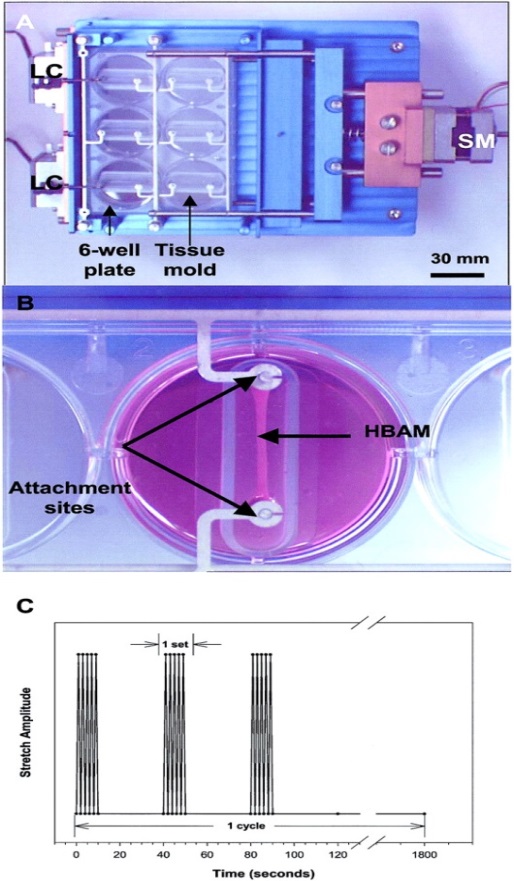 [2]
[1]
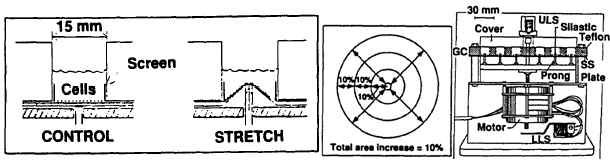 [3]
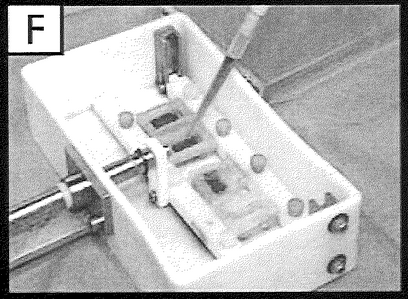 [1] Vandenburgh, H. H., Hatfaludy, S., Karlisch, P., & Shansky, J. (1991).  
[2] Powell, C. A., Smiley, B. L., Mills, J., & Vandenburgh, H. H. (2002).
[3] Christ, G. (2013). U.S. Patent No. 20130197640. Washington, DC: U.S.
9
Problem Statement
No in vitro system that produces accurate models of in vivo skeletal tissue.
Current Systems:
[1] Vandenburgh et al (1996)
[2] Powell, C. A., Smiley, B. L., Mills, J., & Vandenburgh, H. H. (2002).
[3] Dennis, R. (2001). U.S. Patent No. 6114164. Washington, DC: U.S.
[4] Christ, G. (2013). U.S. Patent No. 20130197640. Washington, DC: U.S.
10
Flaws in Current Systems
[1] Vandenburgh et al (1996)
[2] Powell, C. A., Smiley, B. L., Mills, J., & Vandenburgh, H. H. (2002).
[3] Dennis, R. (2001). U.S. Patent No. 6114164. Washington, DC: U.S.
[4] Christ, G. (2013). U.S. Patent No. 20130197640. Washington, DC: U.S.
11
Goals
Goal: Design an in vitro stimulation system that produces accurate models of in vivo skeletal muscle tissue in terms of cell density and tissue maturation by focusing on
12
Objectives and Constraints
Objectives:
Reliability and Consistent Results
Mechanically Stimulate Tissue
Efficient
Reusable
High throughput
User Friendliness
Constraints:
Sterilizable
Must withstand in vitro culture conditions
37 oC 
99% humidity
5% CO2
Non-cytotoxic
Operate while in incubator
13
Design Specifications
Tissue Culture Specs:
Tissue Structure
Dog-bone shape 
Minimal Functional Unit
Length: 3-4 mm
Diameter: 1 mm
Cell Source
C2C12 (Myoblast)
500,000 cells/120uL
Stimulation Specs:
Mechanical Stimulation
Uniaxial strain
Controllable strain between -50% to 50%
Static and cyclic capabilities
Controllable strain rate
Controllable frequency of stimulation
10
Alternative Designs
15
Motor Driven
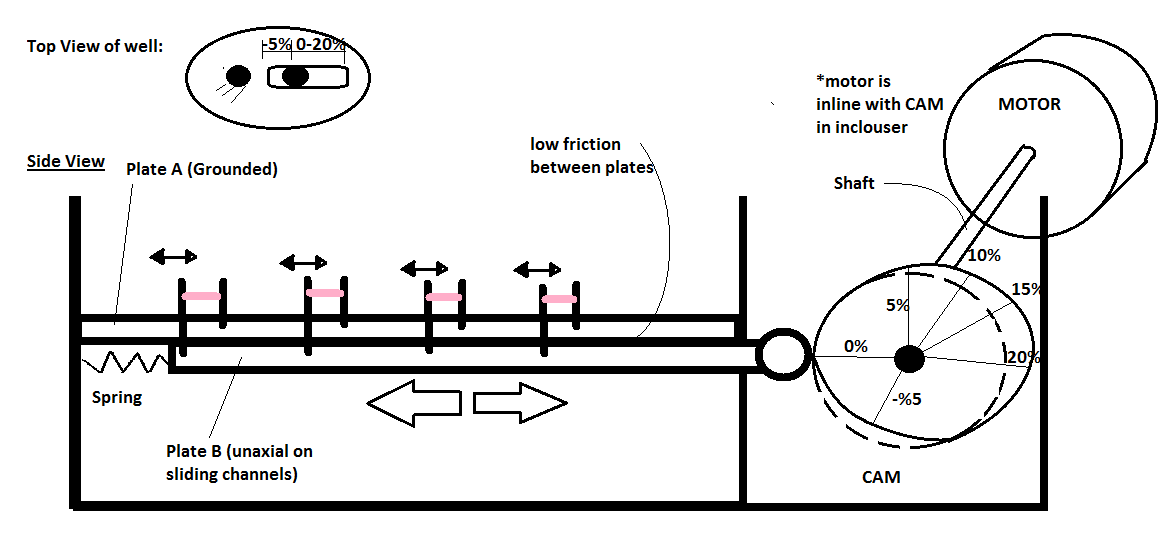 16
Fluid/Hydraulic Driven
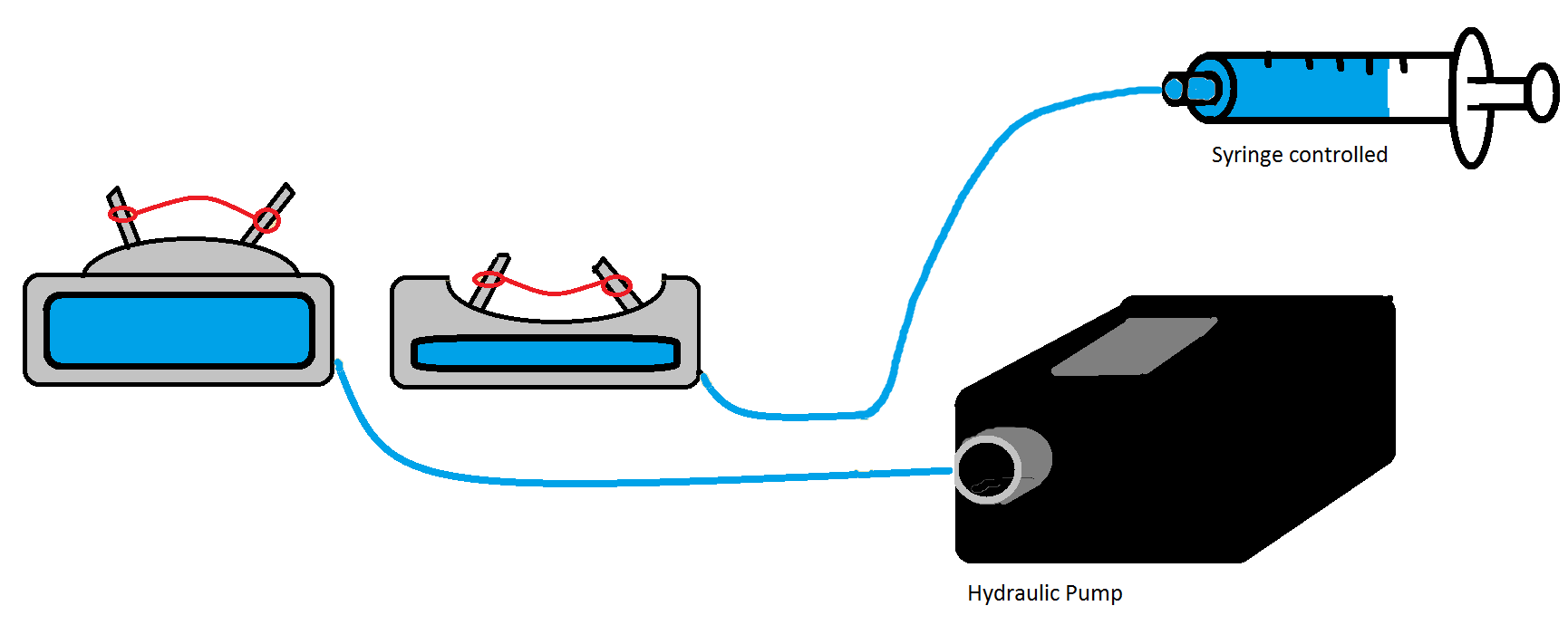 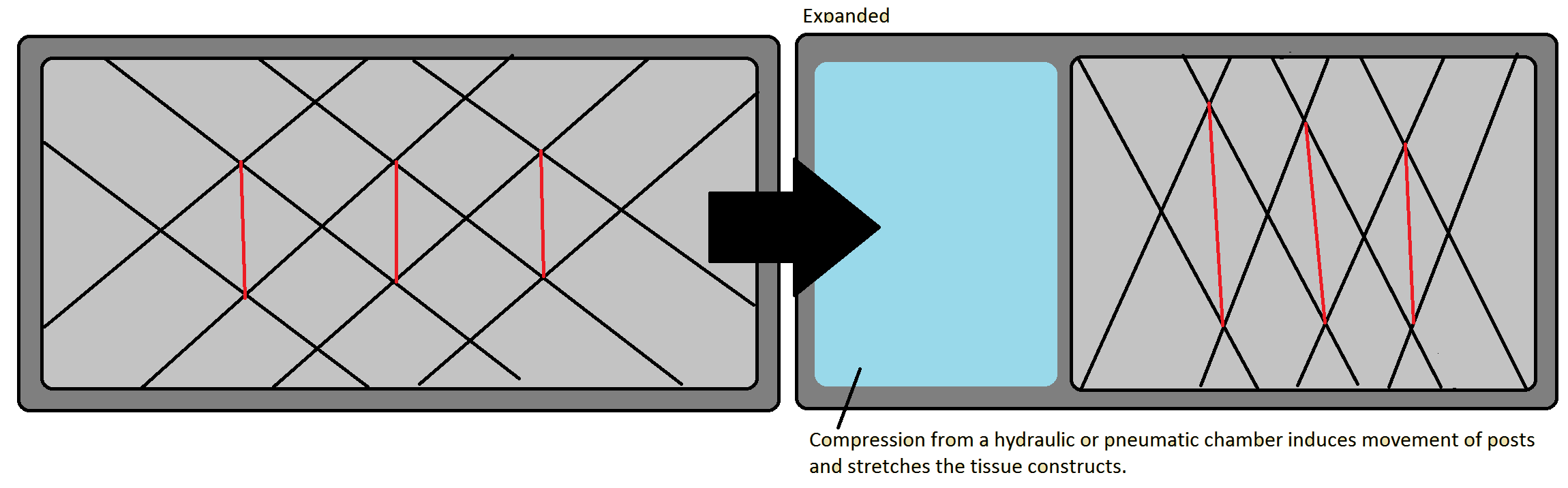 17
Vibration Driven
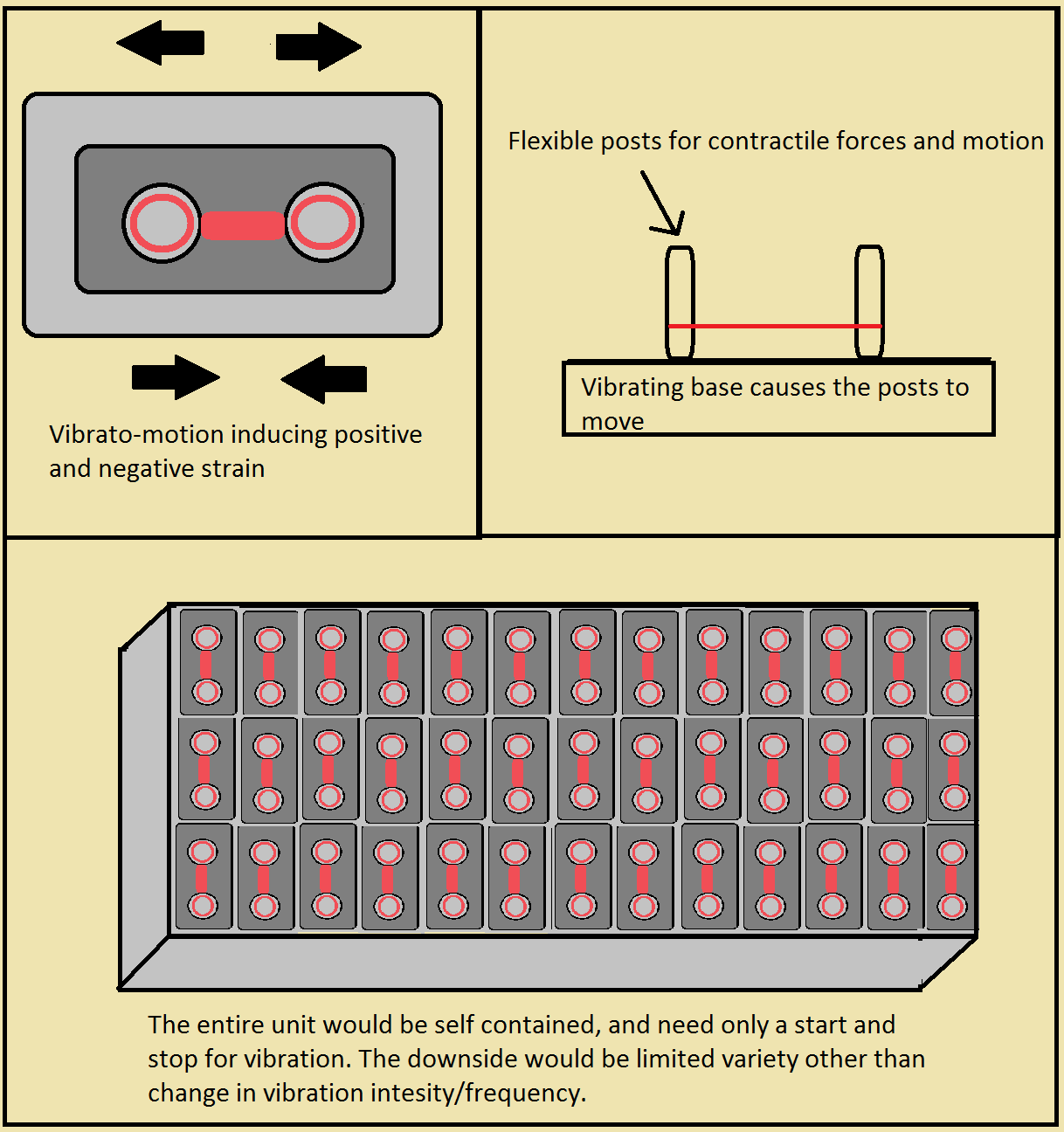 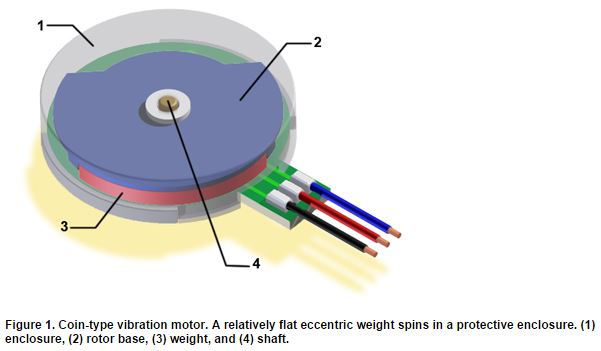 [1]
18
[1] Milano, Shaun. (2014). Allegro MicroSystems, LLC.
Materials Design
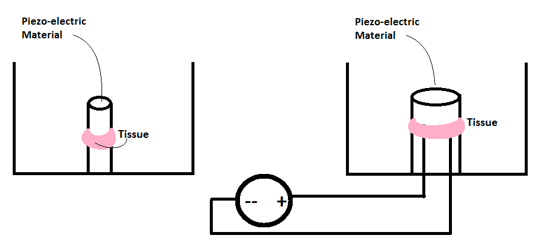 19
Design Evaluation
20
Final Design Prototype Progression
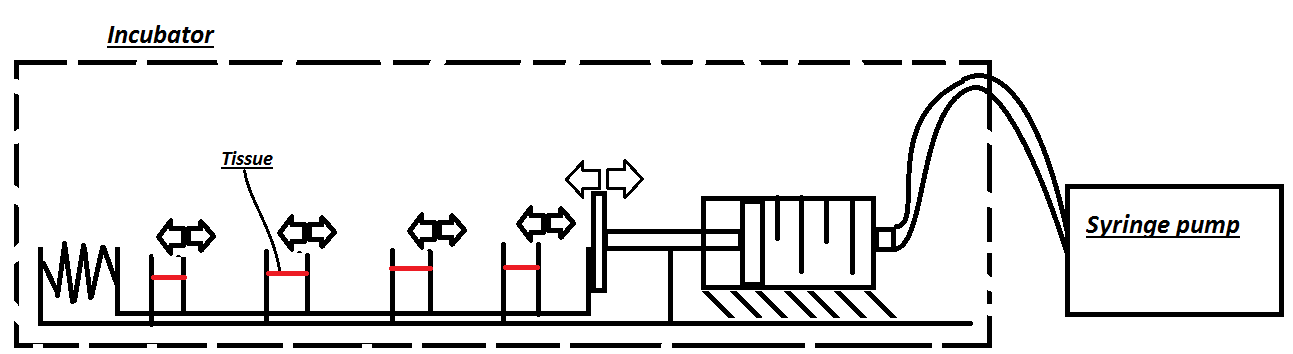 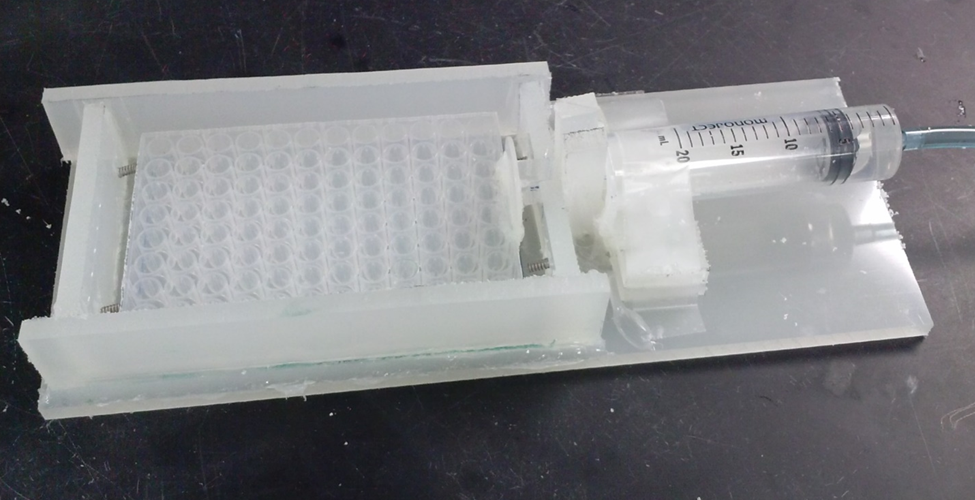 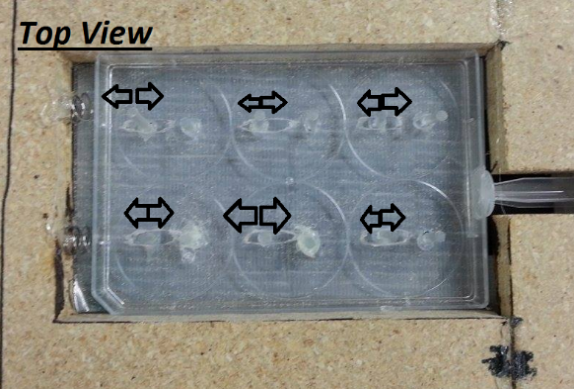 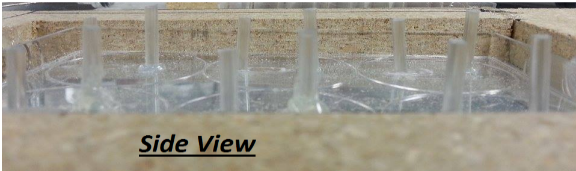 21
Final Design
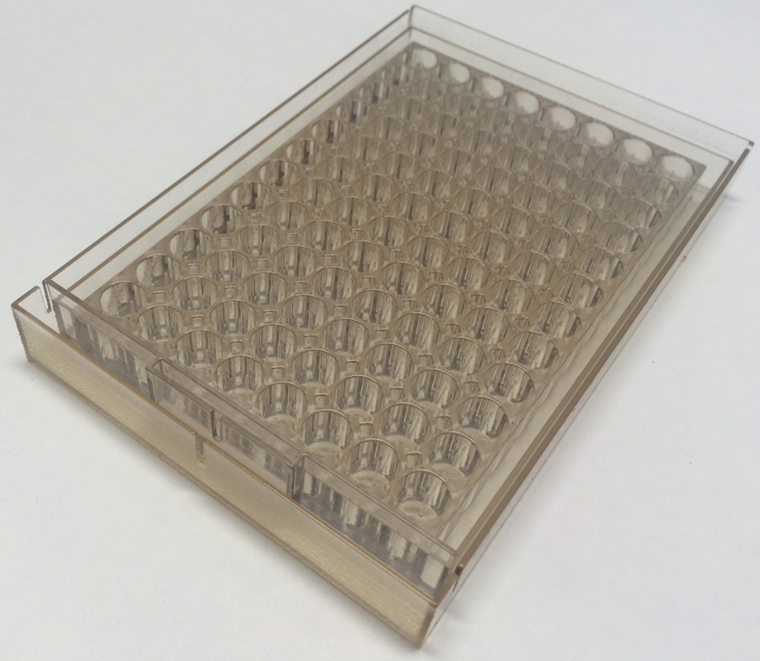 22
Final Design: Plates
Bottom Plate
Top Plate
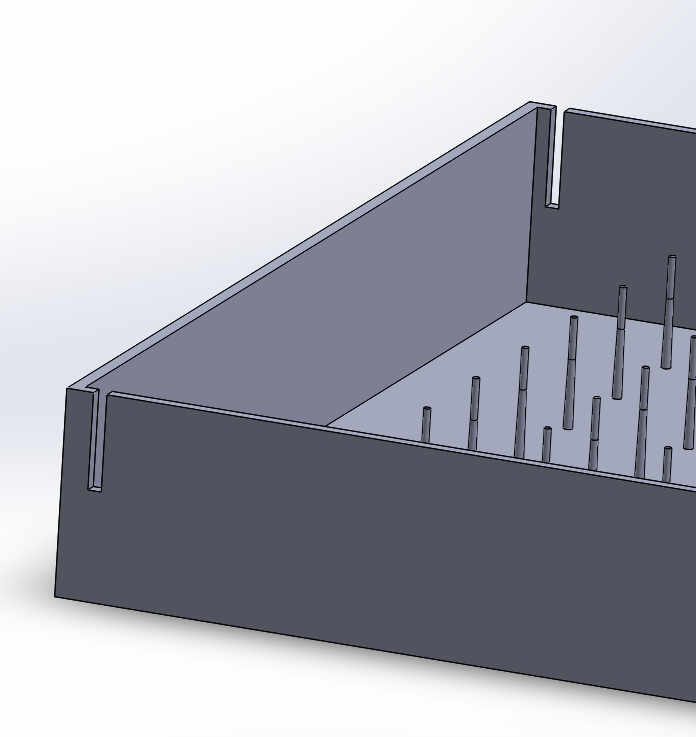 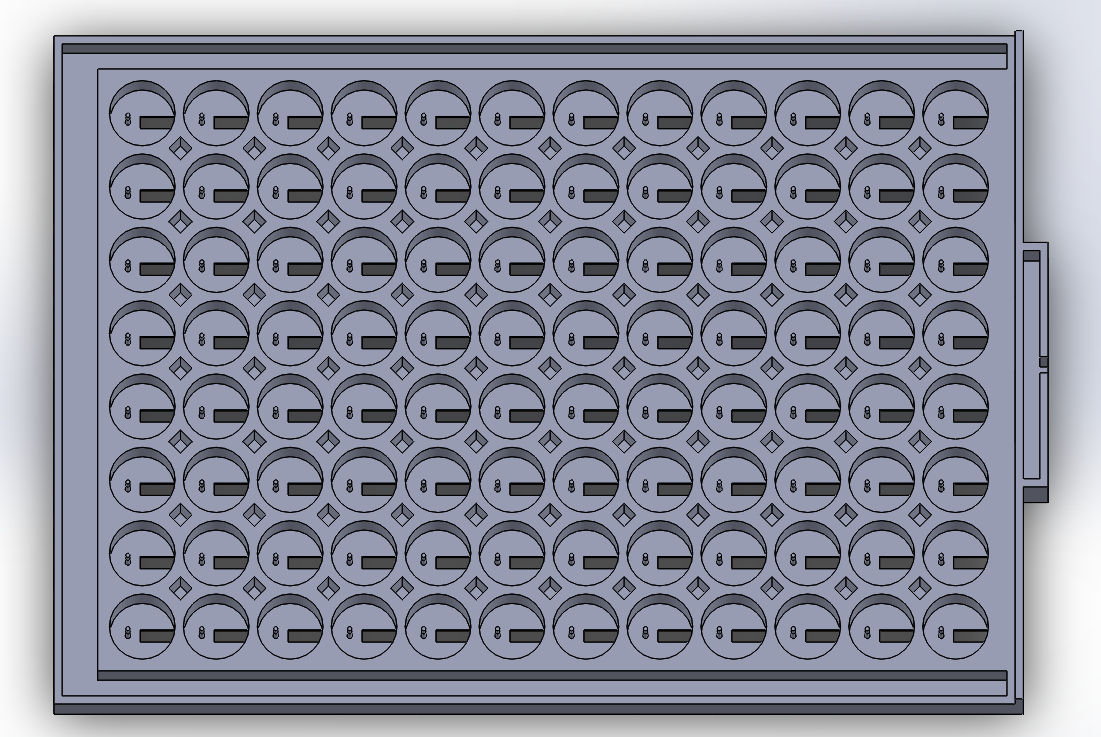 +
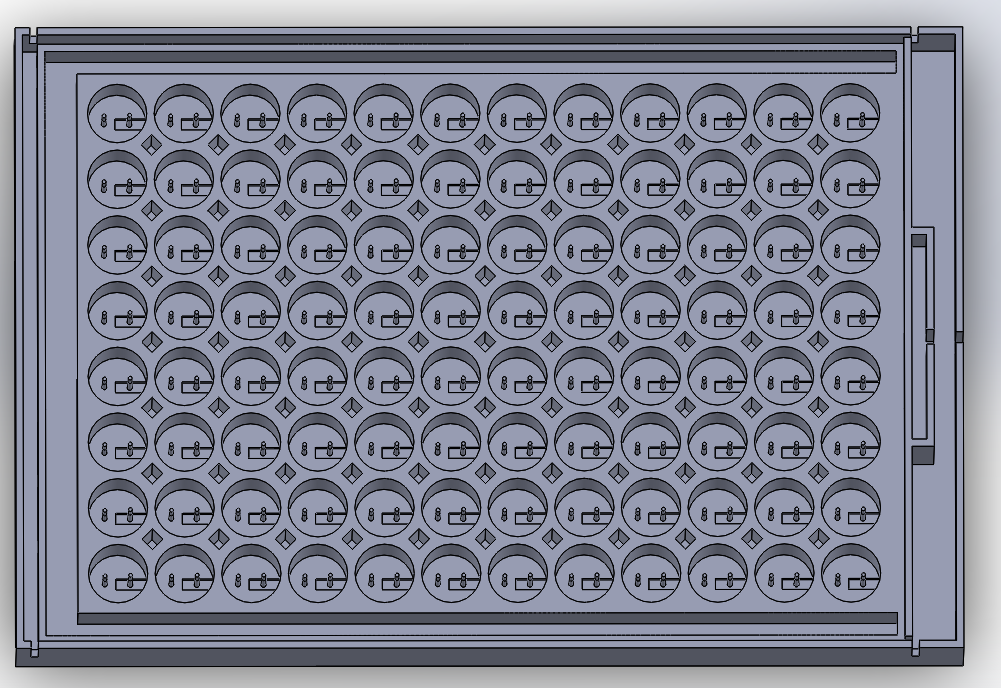 =
23
Final Design: Well and Post Design
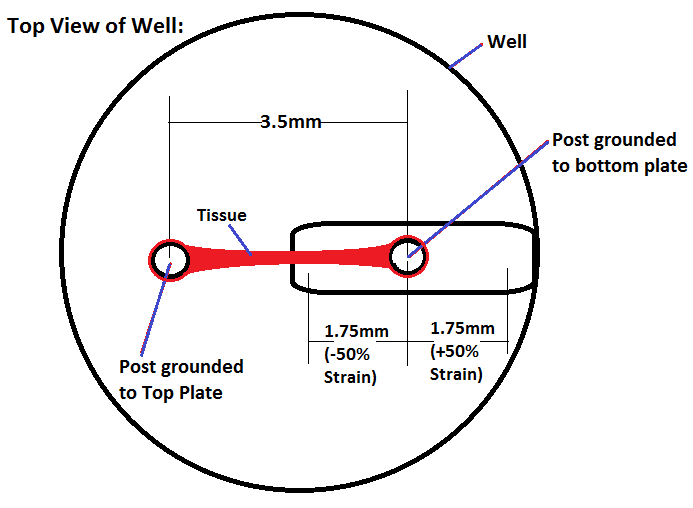 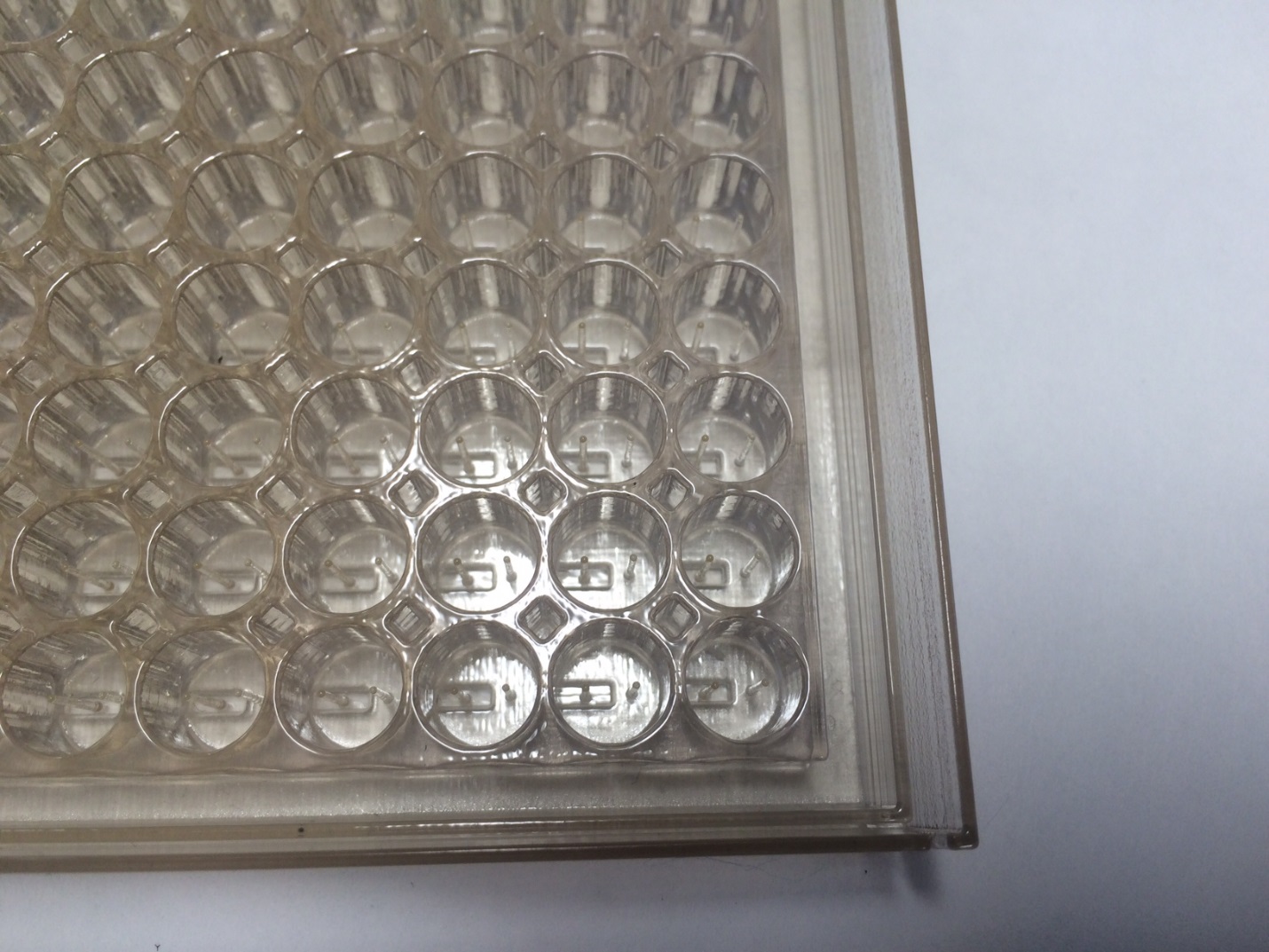 24
Final Design: Syringe Pump
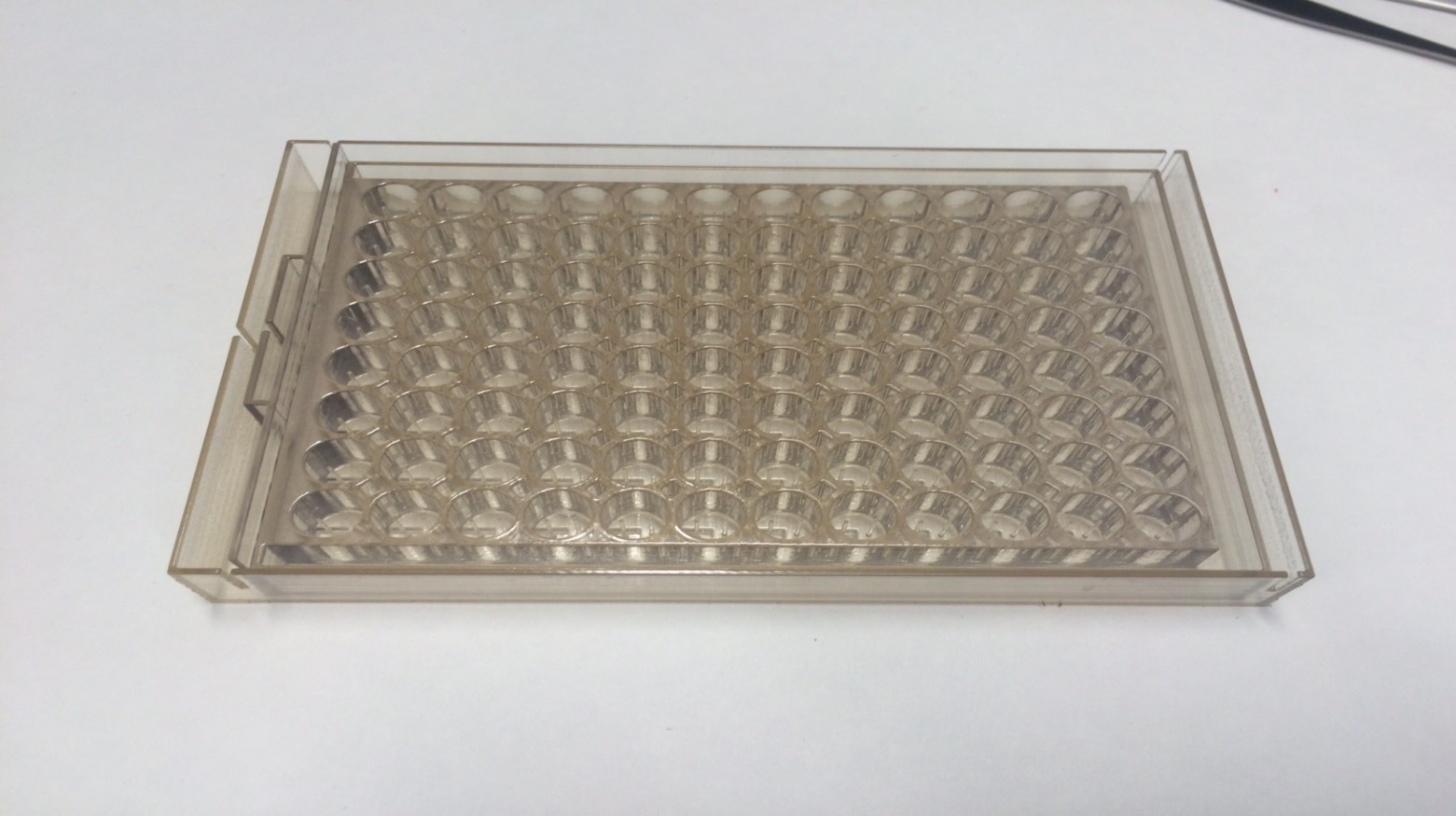 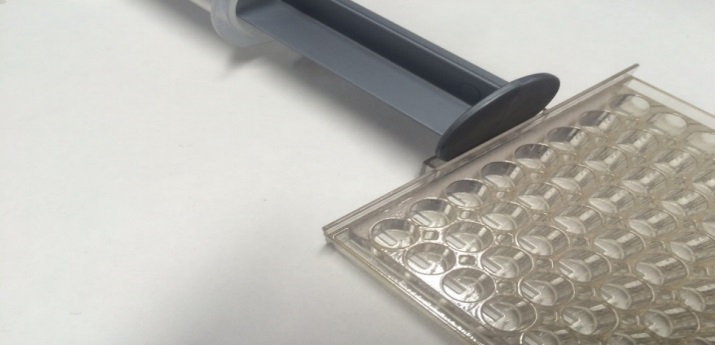 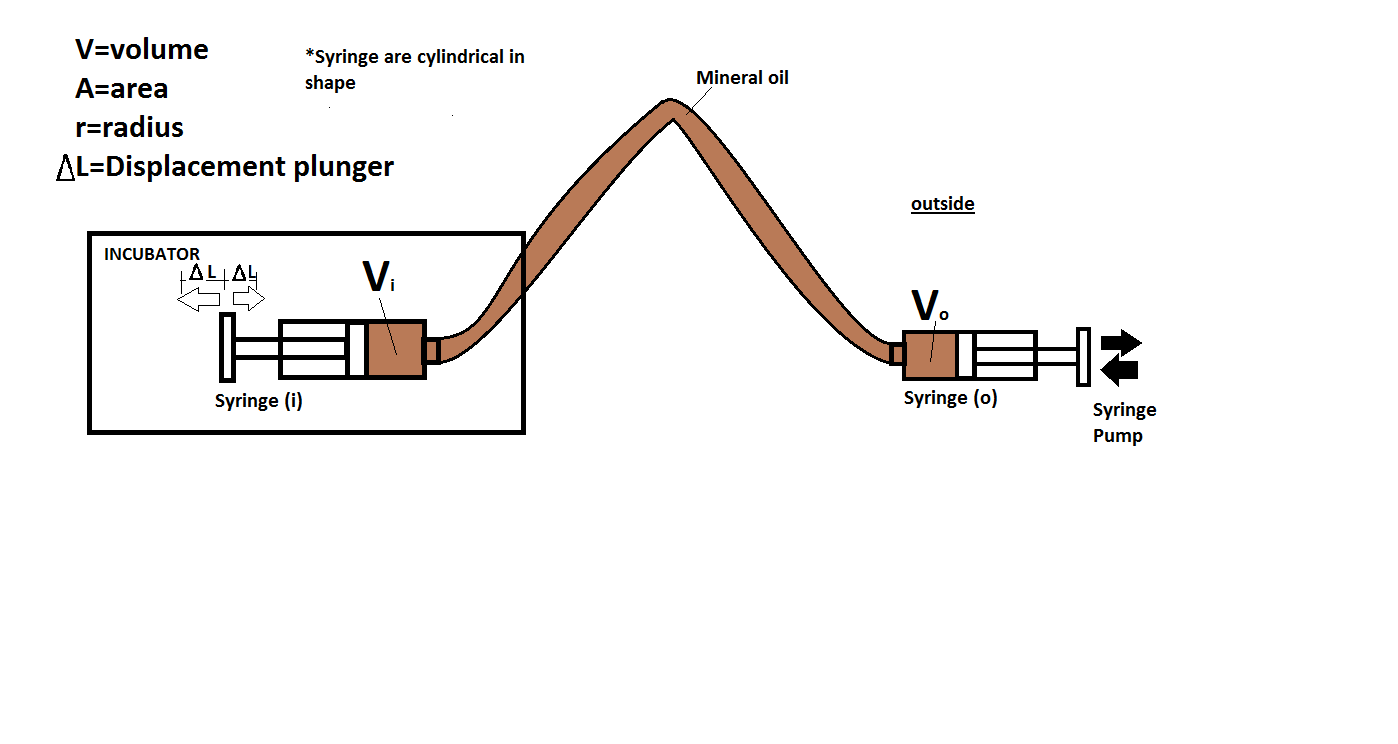 25
Final Design: Complete
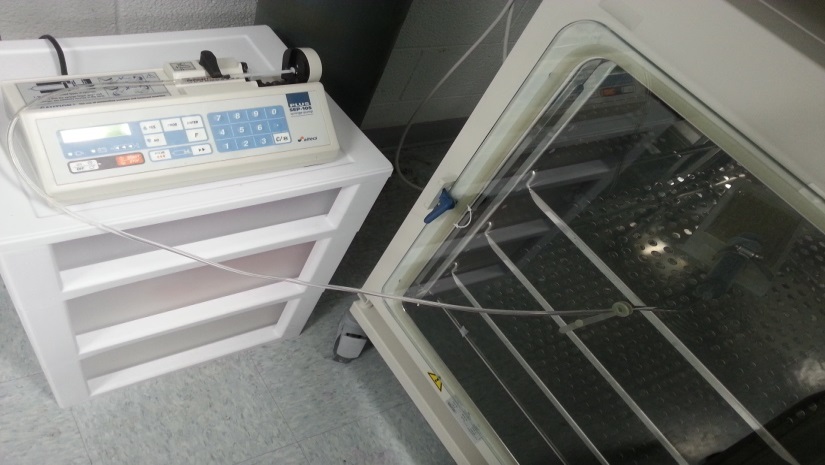 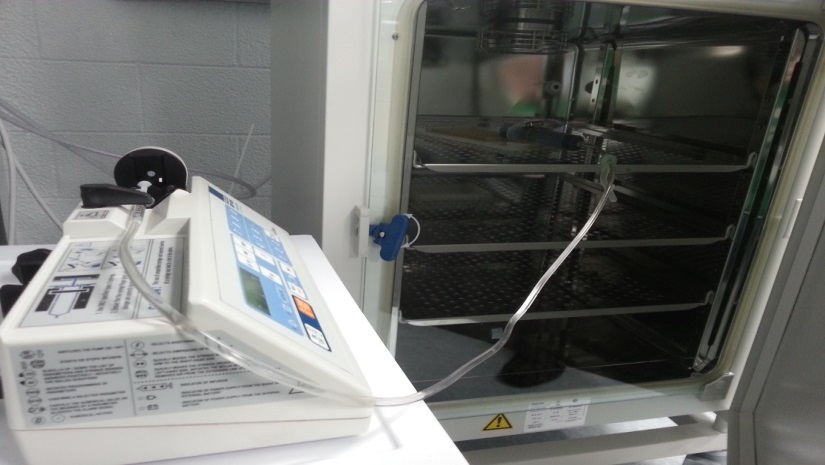 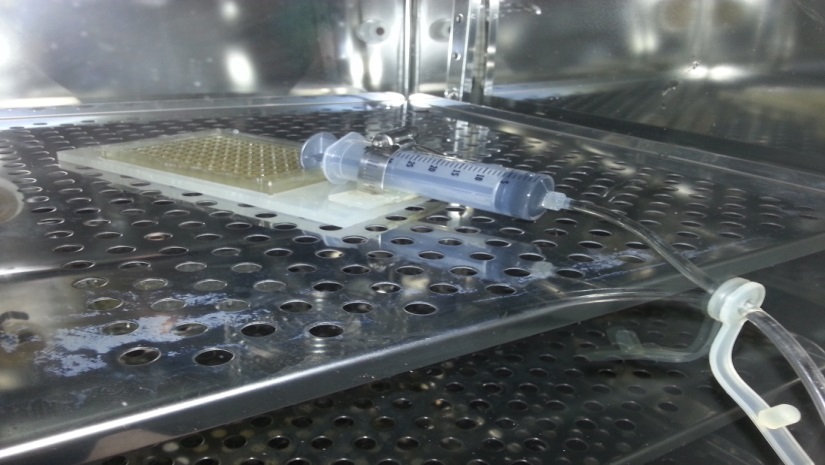 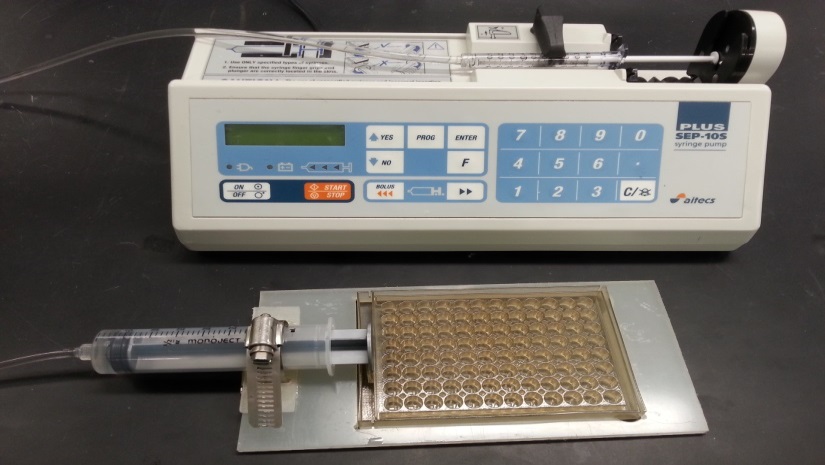 26
Tissue Culture
Flood outer wells with differentiation media
heating block (50oC)
NIPAAm
Tissue Culture
heating block (50oC)
30min @50oC
C2C12 cells in Thrombin + Ca2+
Myoblast cells
Tissue Culture
Fibrinogen/DPBS(-)
60min @ 37oC
 
Fibrin gel
heating block (37oC)
Tissue Culture
Construct Formation
Tissue Construct
30
Tissue Culture
DPBS(+) rinse (100μL)
30min @ 4oC
Aspirate media
Aspirate NIPAAm
Tissue Culture
Flood outer wells with diff. media
Add diff. media
DPBS(+) rinse
Tissue Culture
Stimulation
C2C12 cells in Thrombin + Ca2+
Flood outer wells with diff. media
NIPAAm
Myoblast cells
30min @50oC
Tissue Culture: Flow Diagram
heating block (50oC)
Fibrinogen
Flood gently (diff. media)
Construct Formation
Tissue Construct
heating block (50oC)
60min @ 37oC
Overnight incubation (37oC)
Fibrin gel
heating block (37oC)
34
30min @ 4oC
Stimulation
Flood outer wells with diff. media
Add diff. media
Aspirate media
Aspirate NIPAAm
DPBS(+) rinse
Gold Standard Comparison
35
Operational Cost Analysis
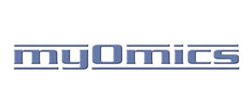 36
Strain/Volume Relationship
37
Video Demonstration
38
Proof of Concept
Device Verification
39
Tissue Results
Mechanical strain tests
Exercise: 5%-15%
15 minutes
1 cycle/minute
4 days
Stimulated vs. Control
H+E Stain
Myosin Stain
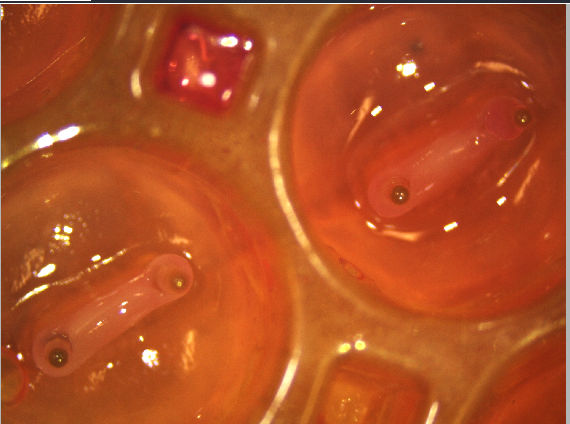 40
H+E Tissue Results
50 µm
50 µm
Stimulated Tissue
Control Tissue
41
Myosin Tissue Results
50 µm
50 µm
Stimulated Tissue
Control Tissue
42
Conclusions & Recommendations
43
Conclusions
DEVICE
Produces reliable and consistent results
Uniaxial mechanical stimulation of tissue
Efficient: High Throughput and Reusable
User friendliness
Market Comparison
Higher functionality
Device: $203<Others: $350
Higher content testing
No need for live animal model
Observation of human tissue interaction
Deliverable: 
A mechanical stimulator of skeletal muscle tissue that produces tissue samples with improved fiber alignment, increased fiber density, and more accurate modeling of in vivo tissue when compared to non-stimulated in vitro tissue constructs.
44
Recommendations
Device Recommendations:
Test Recommendations:
Perform more stimulation experiments and statistically validate results
Adapt to engineered tissue by cell self-assembly 
Increased fiber density
More alike native tissue
Optimize media composition
Tissue maturation
Hypertrophy
Fiber size
Replace post to PDMS
Replace MED610 
Use more rigid tubing to reduce error
Electrical stimulation component
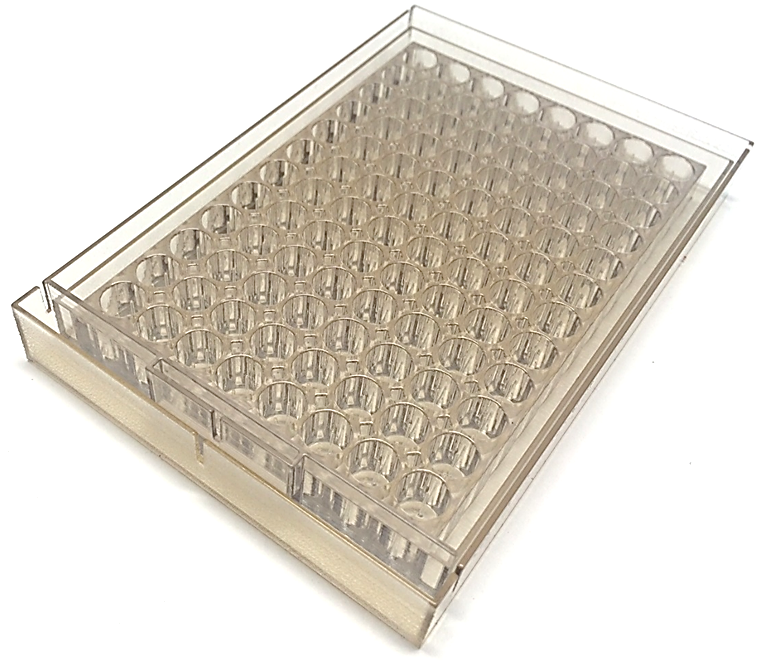 45
Questions?
46
References
Page, R. (2014). Client Statement.
“Tissue engineering and regenerative medicine”, 2012. Osaka Institute of Technology, from http://www.oit.ac.jp/english/engineering/img/bioEngneer/pht_bio_02.jpg 
Guilak et al. (2003). Functional Tissue Engineering. Springer-Verlag New York, Inc.
Aschettino, M., Delfosse, S., Larson, K., Quinn, C. (2011). BioMimeticSkeletal Muscle Tissue Model. Major Qualifying Project. https://www.wpi.edu/Pubs/E-project/Available/E-project-042512-122709/unrestricted/RLP-1101_Biomimetic_Skeletal_Muscle_Tissue_Model.pdf
Milano, Shaun. (2014). Allegro MicroSystems, LLC.
Vandenburgh, H., Tatto, M. D., Shansky, J., Lemaire, J., Chang, A., Payumo, F., ... & Raven, L. (1996). Tissue-engineered skeletal muscle organoids for reversible gene therapy. Human gene therapy, 7(17), 2195-2200. http://online.liebertpub.com/doi/pdf/10.1089/hum.1996.7.17-2195
Vandenburgh, H. H., Hatfaludy, S., Karlisch, P., & Shansky, J. (1991). Mechanically induced alterations in cultured skeletal muscle growth. Journal of biomechanics, 24, 91-99.
Powell, C. A., Smiley, B. L., Mills, J., & Vandenburgh, H. H. (2002). Mechanical stimulation improves tissue-engineered human skeletal muscle.American Journal of Physiology-Cell Physiology, 283(5), C1557-C1565.
 Radisic, M. (2005).  U.S. Patent No. 20050112759. Washington, DC: U.S.
 Dennis, R. (2001). U.S. Patent No. 6114164. Washington, DC: U.S.
 Christ, G. (2013). U.S. Patent No. 20130197640. Washington, DC: U.S.
47
Appendices
48
Appendix: Cytotoxicity
Materials:
Polystyrene (Control), Polypropylene (Blocks), MED610 (3D Printed), and Polyethylene (tubing)
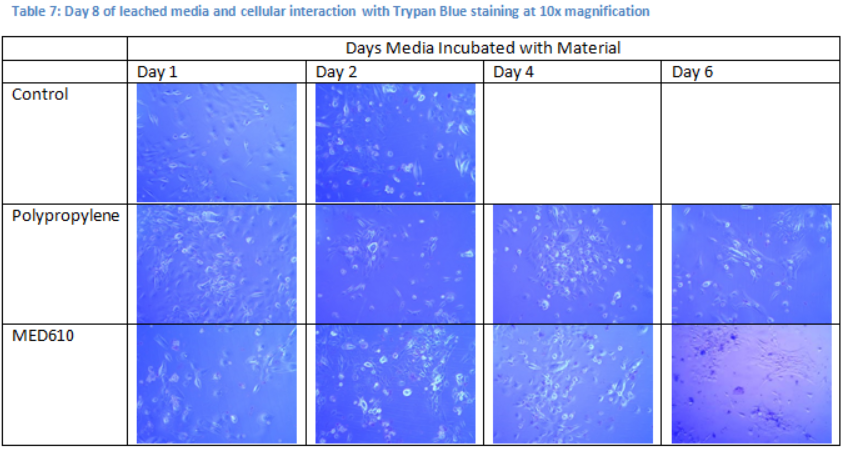 49
Appendix: Cytotoxicity Graphed
Experimental groups compared via ANOVA analysis p-value: 0.092
50
Appendix: Myogenic Potential
C2C12 Cell Differentiation






Phase contrast
Day 9








Fluorescence 
Myosin & DAPI
51
Appendix: Tissue Results
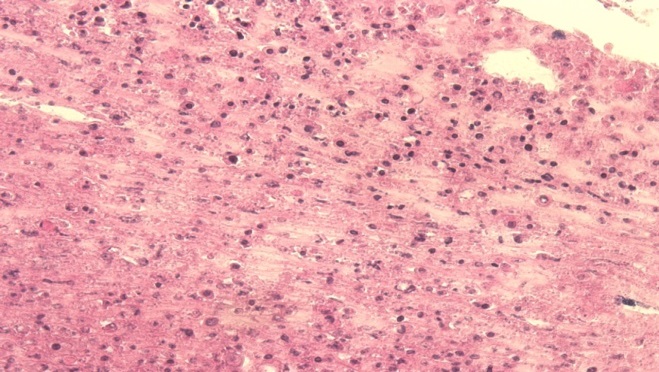 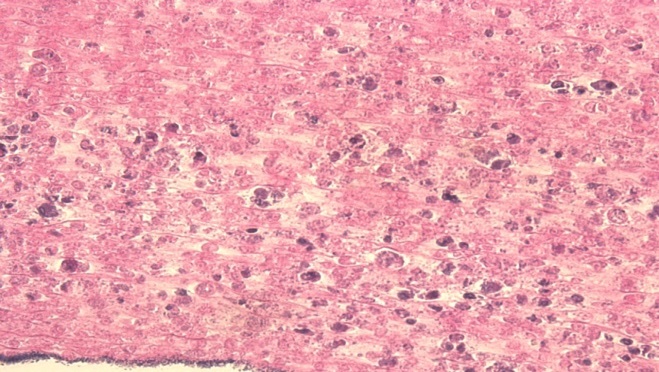 Experimental Tissue 1
Experimental Tissue 3
Control Tissue 1
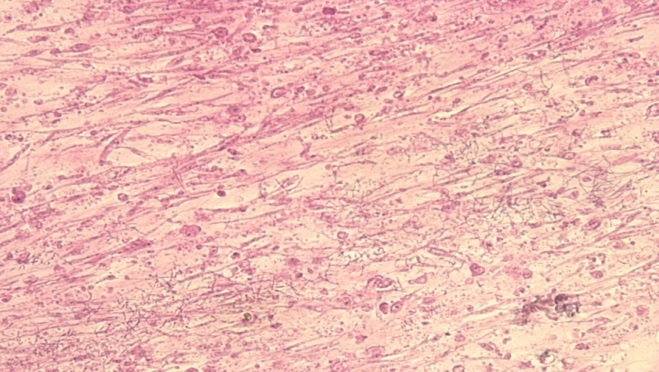 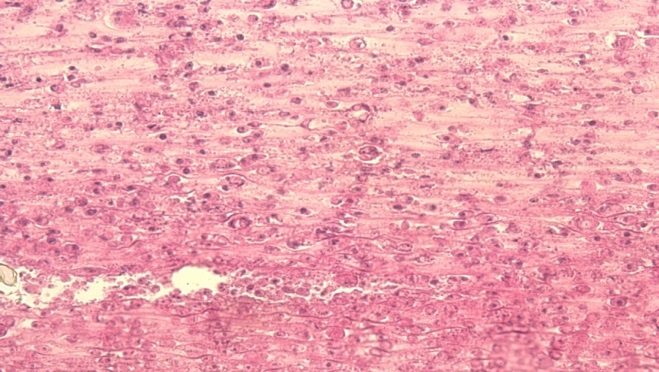 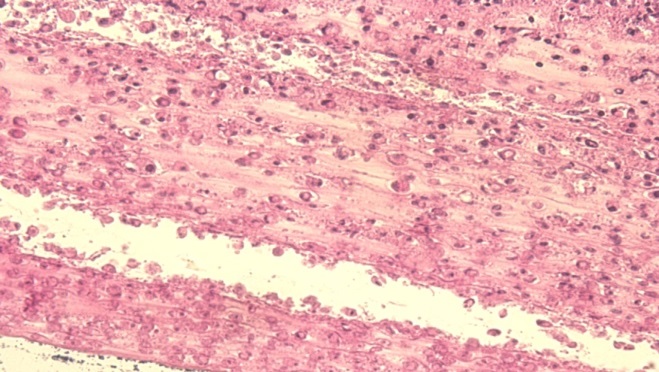 Control Tissue 2
Experimental Tissue 4
Experimental Tissue 4
52
Appendix: Tissue results analysis
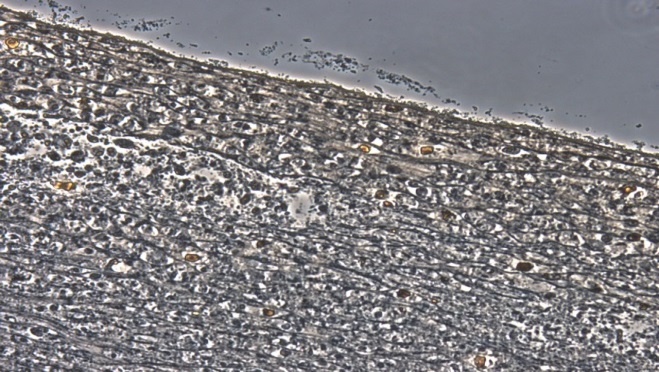 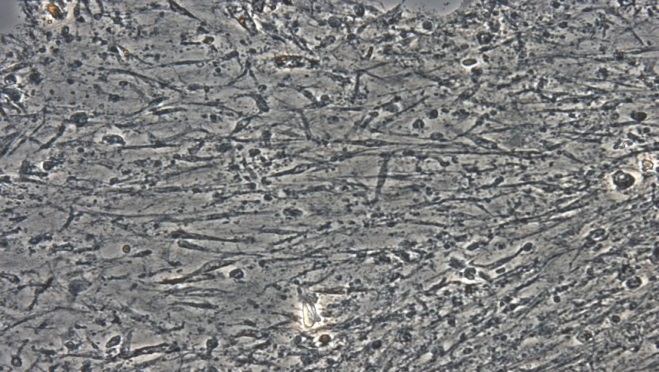 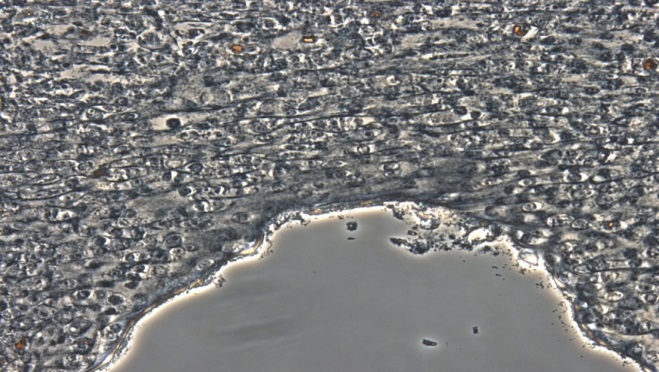 Experimental Tissue 1
Experimental Tissue 3
Control Tissue 1
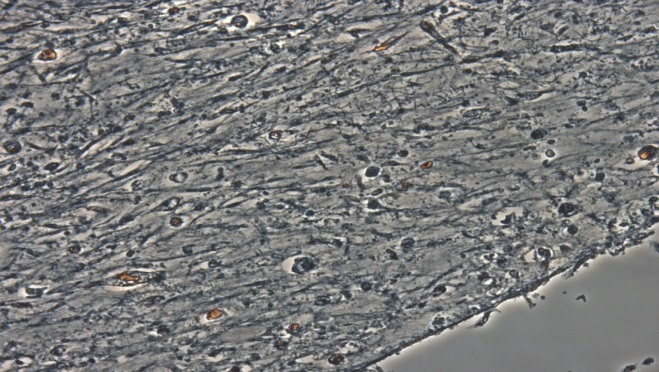 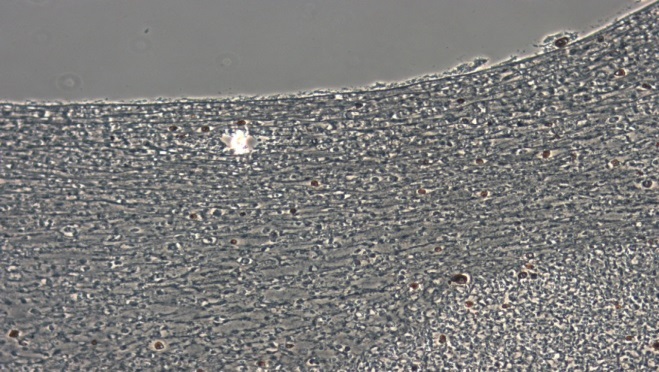 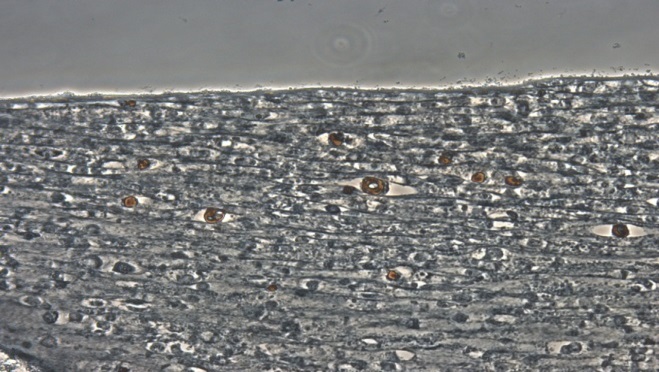 Control Tissue 2
Experimental Tissue 4
Experimental Tissue 4
53
Appendix: Thermal Expansion Testing
54
Appendix: Syringe Pump Relations
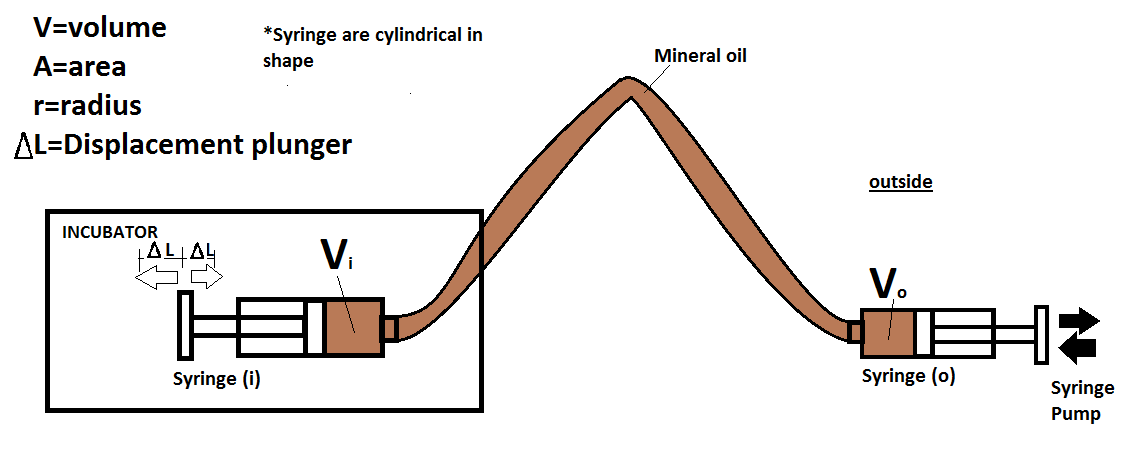 55
[1] Page, R. (2015). Client Statement.
Appendix: Syringe Pump Relations
56
[1] Page, R. (2015). Client Statement.
Appendix: Device Verification Test
Dry Test
Media Test
57
Appendix: Drug Approval Process
58
[1] Crasto, A. 2014. The FDA’s Drug Review Process
[Speaker Notes: Highlight Phase II  this device will give more accurate data at phase II
90% of drugs fail in phase to clinical trials (we are bridging this gap)]
Appendix: Marketability
Impact
[Speaker Notes: Stakeholders:
Researchers and pharmaceutical companies searching for the treatment of muscular defects
Patients with muscular disease
How does it impact them?
Cheaper and more efficient means of high throughput testing 
No live animal or human testing required
Observe human tissue interactions]
Appendix: Marketability
60
[1] Page, R. (2015). Client Statement.
Appendix: Objective Tree
Appendix: Device Pictures
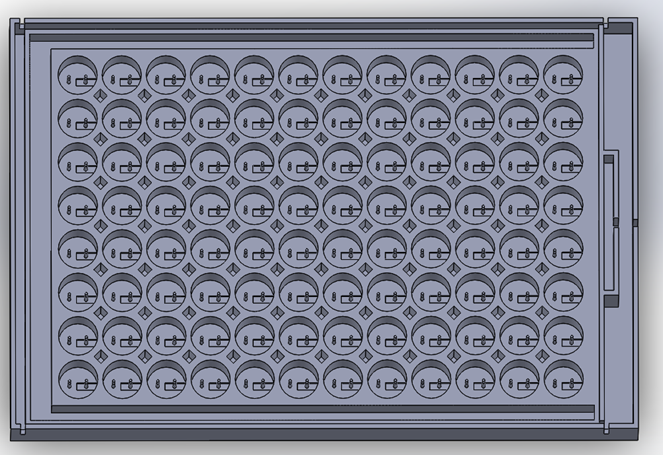 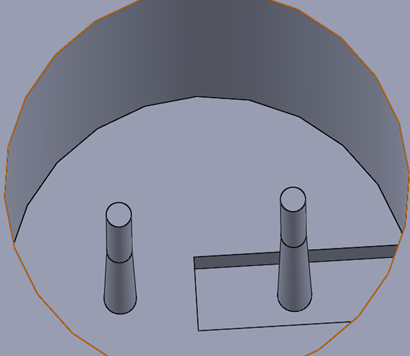 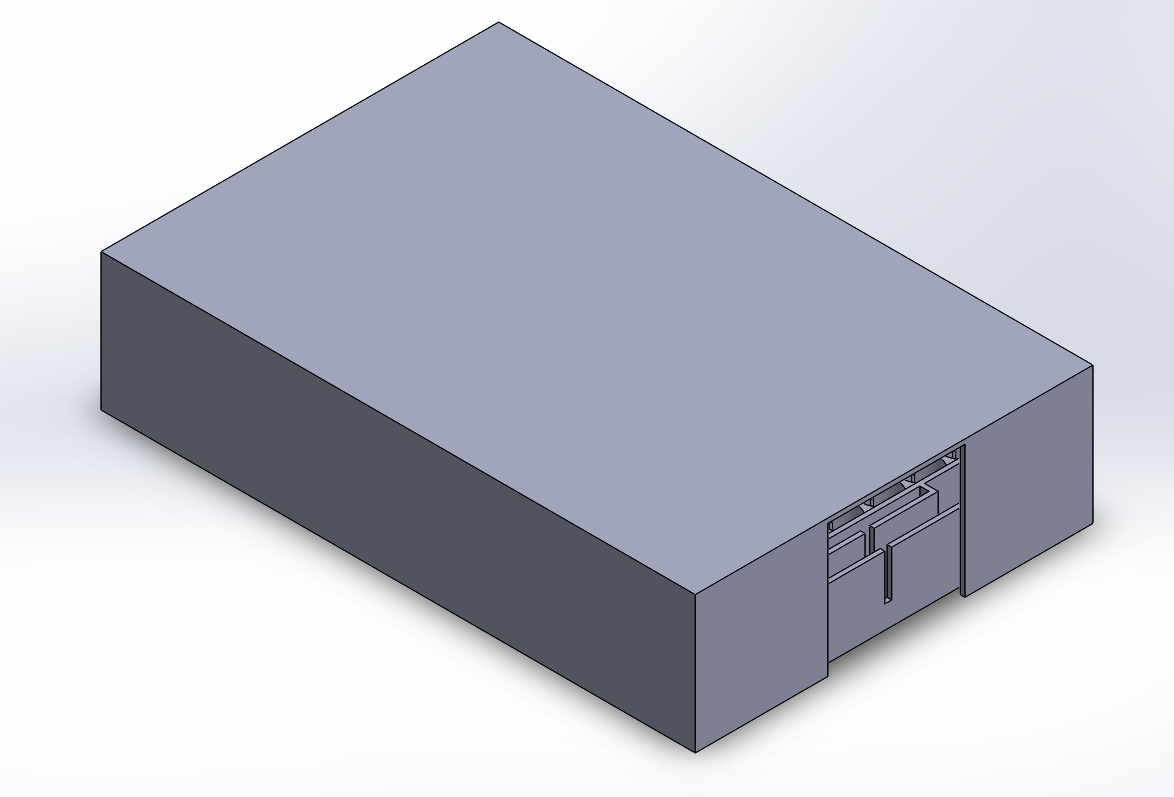 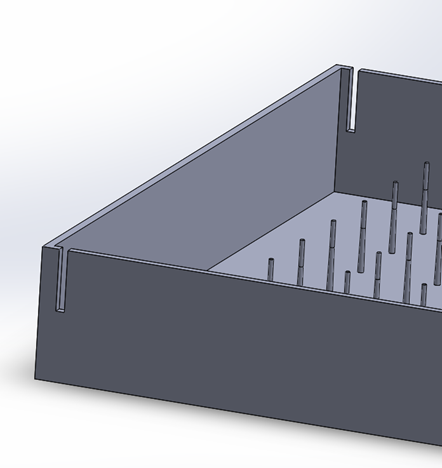 62
Appendix: Laboratory Protocols
Diagram from main presentation
Page Lab cell protocols
Strain regimen
1-2% strain at 1 cycle per minute for 15 minutes on stim day 1
2-4% strain at 1 cycle per 2 minutes for 15 minutes on stim day 2
2-4% strain at 1 cycle per minute for 15 minutes on stim day 3
63
[1] Page, R. (2015). Client Statement.
Appendix: Degenerative Muscle Disease
Diseases:
Muscular Dystrophy
Facioscapulohumeral
Duchenne MD
Multiple Sclerosis
Amyotrophic Lateral Sclerosis
Myasthenia Gravis
Common Symptoms:
Loss of muscle mass
Loss of coordination
Signal transduction problems
No cure
Average cost of care (MD):
$18,930 per 4 years (per case)
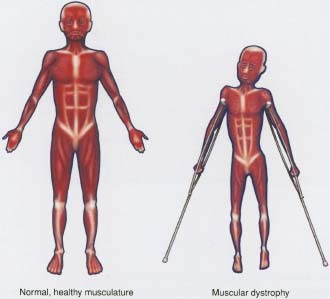 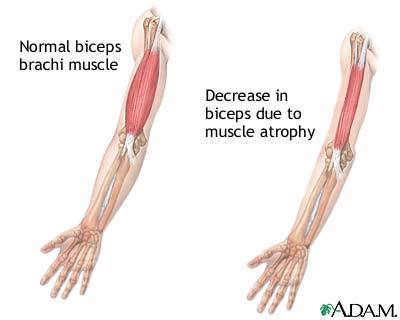 Emery, Alan E. 1994 M. Muscular Dystrophy
"Muscular Dystrophy: Hope Through Research," 2013 NINDS. No. 13-77
Appendix: Key Characteristics of Muscular Tissue
[1]
[1] Brock, R. “NIH study uncovers details of early stages in muscle formation and regeneration. May 2013.
Appendix: Tissue Physiology
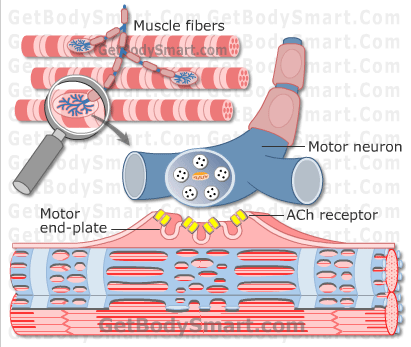 [1] Muscle Physiology | Muscle Tissue Physiology | Tutorials & Quizzes."Muscle Physiology | Muscle Tissue Physiology | Tutorials & Quizzes.
66
Appendix: Constraints (incubator conditions)
Device needs to withstand incubation
Muscle cells passively contract and rupture
Cells culture complications
Protein denaturation
Limits temperature
pH
cell density
Viability range
Temperature
pH
Density
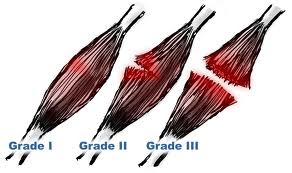 Appendix H: Raw data from tests
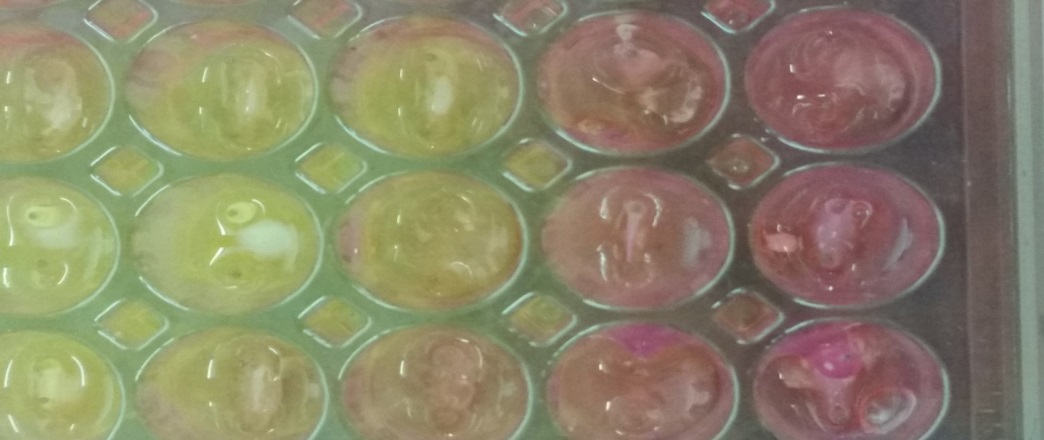 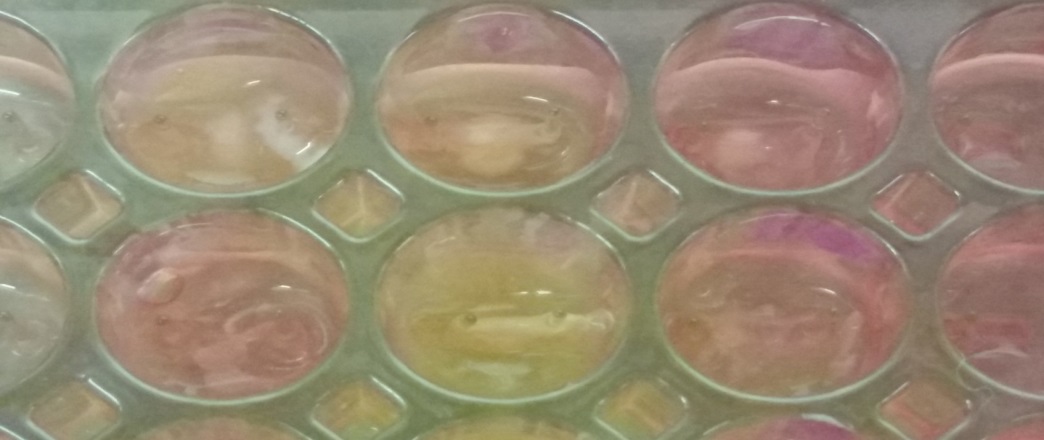 68